Open Science Grid and GLUE 2.0Rob QuickOSG Operations Area CoordinatorManager High Throughput ComputingIndiana University
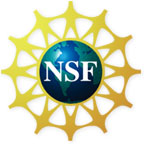 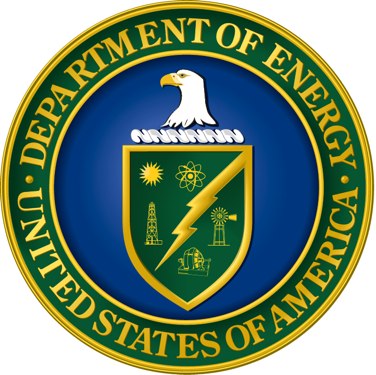 Initial GDB Request
June Discussion
“…moving to Glue 2.0 on the time frame of September.”
Also brought up in the Interoperability Group
OSG made the statement
“OSG has no plans or effort allocated to support GLUE 2.0 at this time.”
GDB minutes:
“ACTION: to clarify with OSG what are their plans regarding GLUE 2.0”
2
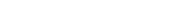 OSG Internal Discussions
At the time of the request

It was unclear to OSG what drove the transition
The experiments (and OSG) aim to no longer rely on a central dynamic information system
3
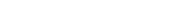 Current BDII Dependencies
ATLAS
Gets information about software and versions installed at sites
Quasi-static info to FTS
CMS
Gets information about software and versions installed at sites
Also a CRAB dependency on BDII
4
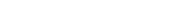 Experiments Path Forward
ATLAS
AEGIS will provide software and version information
CMS
Wants to remove dependency for both software version and CRAB 

MyOSG collects GIP Information and can provide them to the CERN BDII in a LDAP format
MyOSG can also provide the GIP in other formats

Neither experiment seemed likely to agree to the original timescale (September)
5
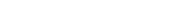 OSG BDII
MyOSG Currently Collects GIP Information
It can serve this information in a variety of formats
Including LDAP to the CERN BDII as necessary
This eventually eliminates the need for an OSG BDII
6
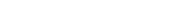 OSG Path Forward
Minimize the use of BDII-style provisioning
Use MyOSG for simple quasi-static information needed by FTS
GIP will remain on GLUE 1.3 
We will make GLUE 2.0 available on stakeholder request
Other operational items are taking priority
CA Transition
CVMFS Instance for OSG
7
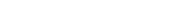 Final Comments
EMI WMS compatibility is not a requirement from WLCG stakeholders at this point
Some FermiGrid VOs use GLUE 2.0 but no requests for support have been communicated to the OSG
FTS3 reports the only necessary reliance on GLUE 2.0 is for dashboard monitoring
The preference from FTS is to get this data from MyOSG
We will support GLUE 2.0 in cases requested by our stakeholders
8
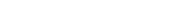 Questions
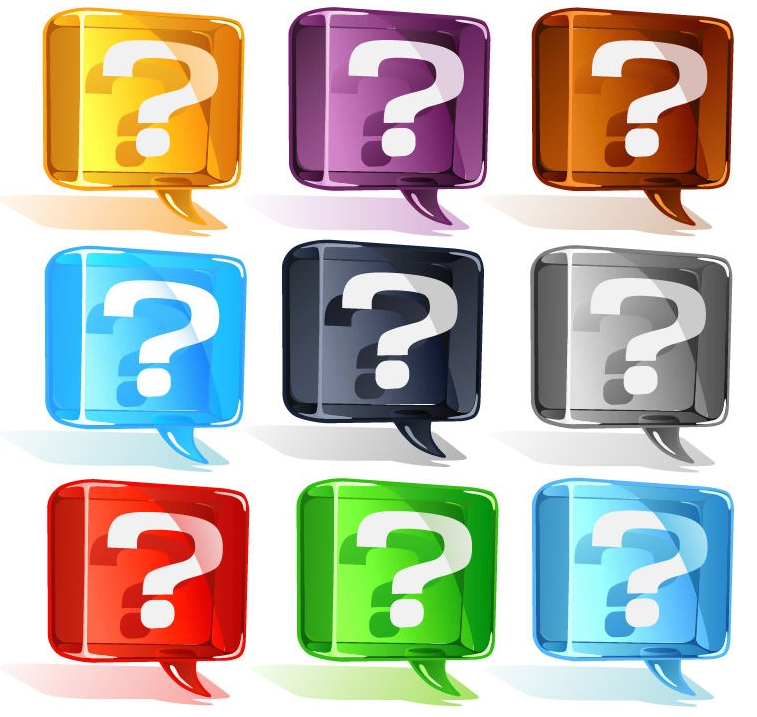 9
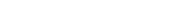